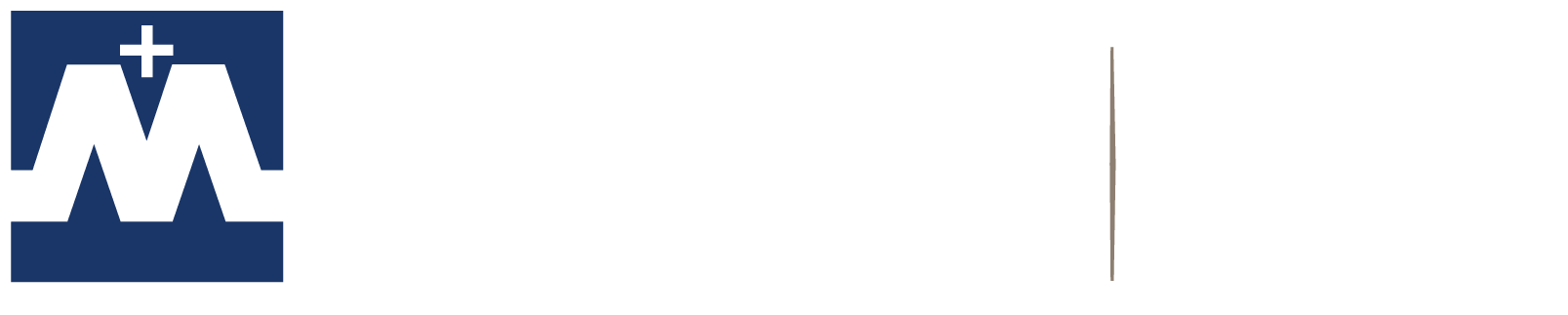 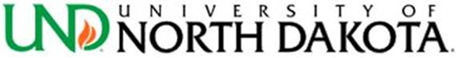 Introduction to Integrated Clinical Experiences
Dr. Lauren Emmel, PT, DPT, PCS
Assistant Professor & Academic Coordinator for Clinical Education
University of Mary
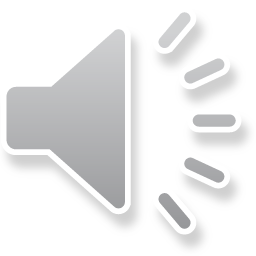 Objectives
Following the training module, the learner will: 
1.  Explain the effects of clinical education on the student.  
2.  Recognize evidence-based benefits to the students’ learning provided through including ICE in the DPT curriculum. 
3.  Employ strategies to prepare and provide an effective clinical experience for the student physical therapist
4.  Acknowledge the presence of academic and clinical supports available for clinical experiences. 
5.  Recognize how to effectively prepare for student physical therapists, including those on a short-term, ICE experience.
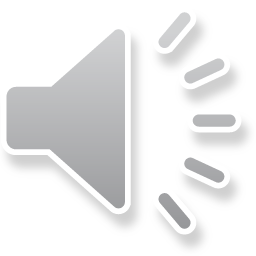 Clinical Experiences:  Defined1
The American Council for Academic Physical Therapy (ACAPT) defines an Integrated Clinical Experience (ICE) as, “A clinical education experience that occurs during an academic term in a coordinated fashion concurrent with didactic courses.”  
To contrast, ACAPT defines a full time experience as, “one in which student physical therapists are in clinical environments for a minimum of 32 hours per week. Students will return to additional didactic coursework.”  
And to complete the definitions for clinical education, a Clinical Internship is an, “extended full-time clinical education experience(s) that typically follow the completion of the didactic coursework for the Doctor of Physical Therapy degree.”
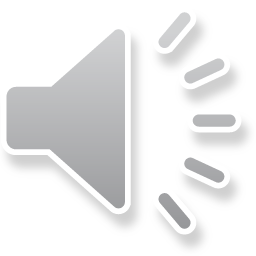 Benefits to Student Learning through ICE2
Improved confidence prior to the students’ first full time clinical experience
Better interpersonal communication skills demonstrated on the first full time experience 
Ability to practice skills in the affective domain
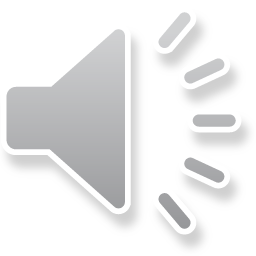 [Speaker Notes: Affective domain:  growth of emotions or knowledge of self.  (including limitations)]
Benefits to Student Learning through ICE3
Critical component of the clinical education curriculum.
ICE “bridge(s) the gap” between learning occurring in the classroom and clinic. 
Time to focus on specific skills.
Increased breadth of experiences offered.
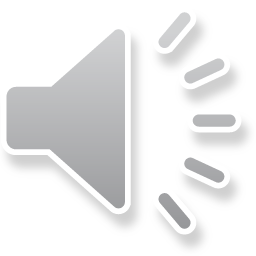 Benefits to Student Learning through ICE4
Provides relevance and context for didactic content
Critical Thinking Development
Community of learning
Allows students the opportunity to think like therapists earlier rather than later
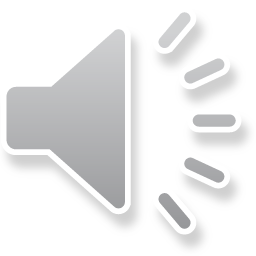 Benefits to Student Learning through ICE5
Linking theory to practice
Practice on authentic patients
Experience of an authentic environment
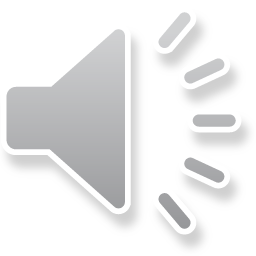 [Speaker Notes: Affective domain:  growth of emotions or knowledge of self.  (including limitations)]
Benefits to Student Learning through ICE5
Ethics Application
Reinforce active communication
Opportunity for reflection
Mentorship
Validation in career choice
Offers reprieve from intensity of the PT curriculum.
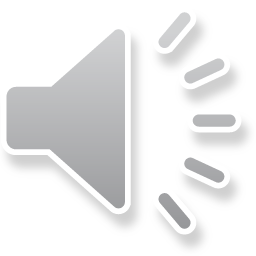 [Speaker Notes: Affective domain:  growth of emotions or knowledge of self.  (including limitations)]
Student Perceptions when Learning through ICE4
Encouraged deep learning
Motivational
Allows practice on real patients
Supportive learning environment
Catalyst to review information
Positive, mentoring relationships
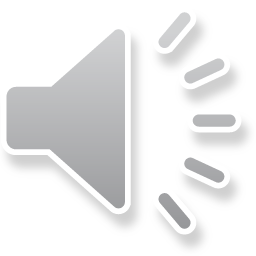 [Speaker Notes: Affective domain:  growth of emotions or knowledge of self.  (including limitations)]
Clinical Faculty Perceptions when Teaching through ICE4
Professional Growth opportunity
Sharing in the excitement of new students entering the profession
Provided a stimulating environment
Relationship development with an academic program
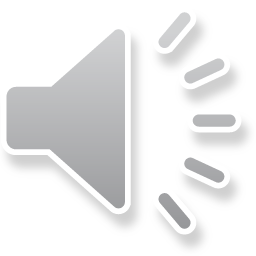 [Speaker Notes: Affective domain:  growth of emotions or knowledge of self.  (including limitations)]
Challenges to ICE Implementation5
Collaborative Teaching Model
Resources for development
Curriculum must be flexible
Bi-directional dialogue
Collaboration
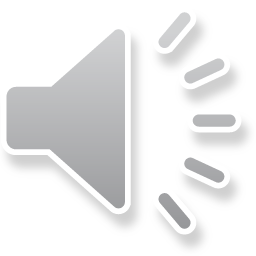 [Speaker Notes: Affective domain:  growth of emotions or knowledge of self.  (including limitations)]
Strategies for an Effective Clinical Experience3
Weekly Discussion Time
Role of CCCE is critical
Facility Objectives
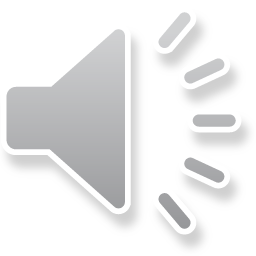 [Speaker Notes: Center Coordinator for Clinical Education]
Resources for Supporting the Clinical Educator6-8
Credentialed Clinical Instructor Program (CCIP)
http://www.apta.org/Educators/Clinical/EducatorDevelopment/
APTA Clinical Education Resources
http://www.apta.org/uploadedFiles/APTAorg/Educators/Clinical_Development/Education_Resources/ClinicalEducationResources.pdf
Northern Plains Clinical Education Consortium
http://www.npcec.org/
Writing Site Objectives for Clinical Education
Guiding Document
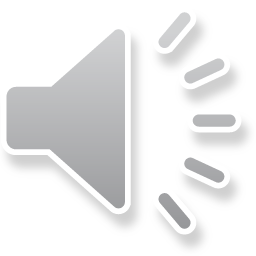 [Speaker Notes: Mission
To support and promote student physical therapist and student physical therapist assistant clinical education and partnerships between NPCEC and clinical sites through collaboration, professional development and research.  

Vision Statements
Promote consistency and harmony among regional academic physical therapy clinical education programs by engaging in regular communication. 
Develop innovative strategies to respond to the dynamic world of physical therapist and physical therapist assistant clinical education through collaboration. 
Provide resources and education to meet professional development needs as identified by regional clinical education partners and NPCEC programs.]
Preparation for Students
Request Objectives of the Clinical Experience from the School
University of Mary:  www.umary.edu/pt
Handouts
Select the year of the clinical experience
University of North Dakota:  http://www.med.und.edu/physical-therapy/clinical-education.cfm 
Sample Site Objectives
www.umary.edu/pt
Writing Clinical Objectives for your Site
Orientation Checklist
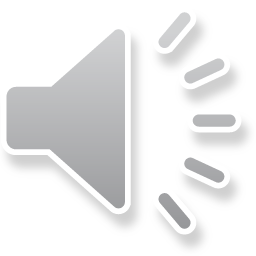 Preparation for Students on Integrated Clinical Experiences
Request objectives for ICE
Communication with faculty
Assignment Overview
Communication with students
Expectations
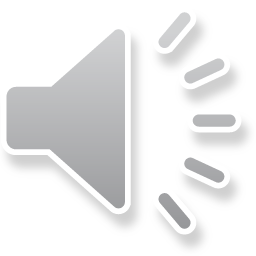 Summary
Dr. Lauren A. Emmel, PT, DPT, PCS
Assistant Professor & Academic Coordinator of Clinical Education 
laemmel@umary.edu
701-355-8364
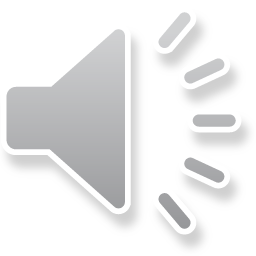 [Speaker Notes: Effects of clinical education on the student.  
2.  Recognize evidence-based benefits to the students’ learning provided through including ICE in the DPT curriculum. 
3.  Employ strategies to prepare and provide an effective clinical experience for the student physical therapist
4.  Acknowledge the presence of academic and clinical supports available for clinical experiences. 
5.  Recognize how to effectively prepare for student physical therapists, including those on a short-term, ICE experience.]
References
Academic Council for Academic Physical Therapy (ACAPT).  Accessed at http://acapt.org/images/AC-2-13_Terminology_for_Clincal_Education_PASSED.pdf on 7 July 2016.
Mai J, et al.  Examining the impact of an Integrated Clinical Experience (ICE) on Interpersonal Skills Prior to the First, Full-Time Clinical Internship:  Cool as ICE.  J Phys Ther Educ.  2014;28(3):  81-97.   
Wetherbee et al.  Standards for Clinical Education:  A Qualitative Study.  J Phys Ther Educ. 2010; 24(3):  35-43.  
Weddle ML, Sellheim DO.  Linking the Classroom and the Clinic:  A Model of Integrated Clinical Education for First-Year Physical Therapist Students.  J Phys Ther Educ.  2001; 25(3):  68-79.  
Wruble Hakim E, et al.  Application of Educational Theory and Evidence in Support of an Integrated Model of Clinical Education.  J Phys Ther Educ.  2014; 28(1):  13-21.
American Physical Therapy Association.  Clinical Educator Development.  http://www.apta.org/Educators/Clinical/EducatorDevelopment/.  Accessed 19 July 2016.  
American Physical Therapy Association and Frost J.  Clinical Education Resources.  http://www.apta.org/uploadedFiles/APTAorg/Educators/Clinical_Development/Education_Resources/ClinicalEducationResources.pdf.  Accessed 19 July 2016.  
Northern Plains Clinical Education Consortium.  http://www.npcec.org/.  Accessed 19 July 2016.